실험 연습
실험이 끝났습니다.
생각나는 단어를 
모두 적어주세요.
학습
안부
상황
실험 시작
실험이 끝났습니다.
생각나는 단어를 
모두 적어주세요.
종이
소음
사과
교수
인사
초대
양말
배우
용기
완성
사탕
베개
시계
웃음
눈썹
아기
청소
사슴
호미
칠판
총알
보고서
t값이 얼마나 큰지 알아보자.
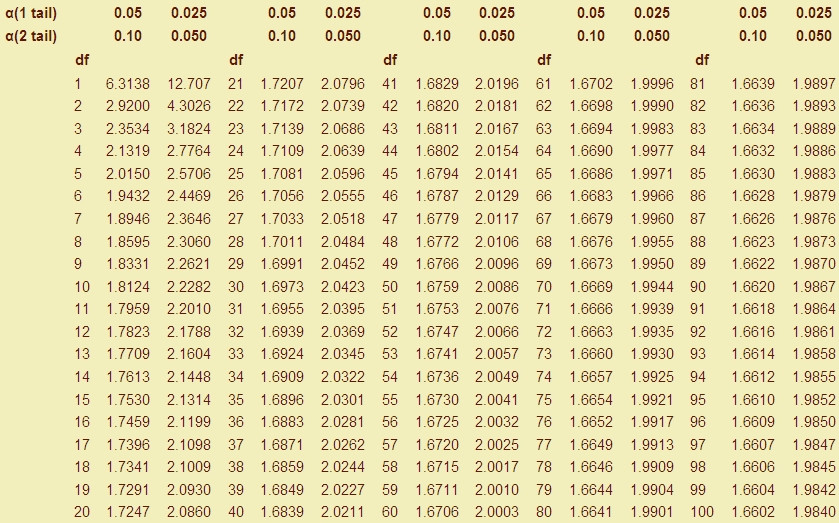 계산한 t값이 1.9840보다 크거나 -1.9840보다 작다. 유의하다(집단 간 차이가 있다는 뜻임)
*는 유의하면 제시
(유의하다
=집단 간 차이가 있다)
유의하지 않으면 *은 빼고
t값만 적으세요.
결과표 제시
표 1. 초두효과를 알아보기 위한 t검증
표 2. 최신효과를 알아보기 위한 t검증
서론

방법- 참가자- 측정도구- 실험절차- 분석방법

결과- 결과 제시 & 결과 기술 ( 표 / 그래프 )

논의-결과에 대한 설명-실험의 한계

5. 참고문헌
6. 부록(원자료 제시)
X축: 계열 위치
Y축: 회상률(%)